Navigating the Path to Tenure and Promotion (Things I Wish I Had Known When I Started)
Leo P. Martinez
Albert Abramson Professor of Law 
University of California, Hastings College of the Law

AALS Workshop for Pretenured Law School Teachers of Color
Washington, D.C.

June 6, 2015
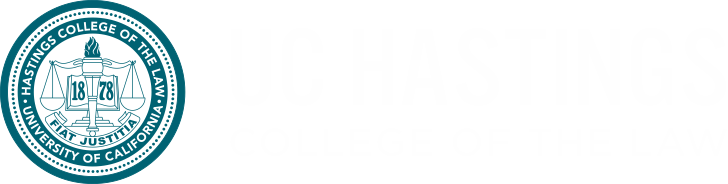 1
The Elephant in the Room
Leo P. Martinez
Albert Abramson Professor of Law 
University of California, Hastings College of the Law
Past President Association of American Law Schools

AALS Workshop for Pretenured Law School Teachers of Color
Washington, D.C.

June 6, 2015
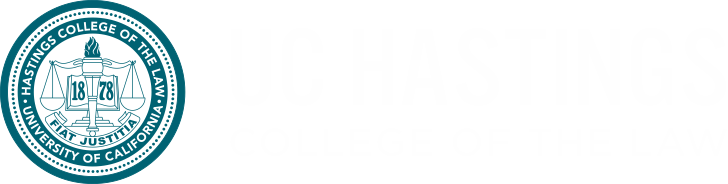 2
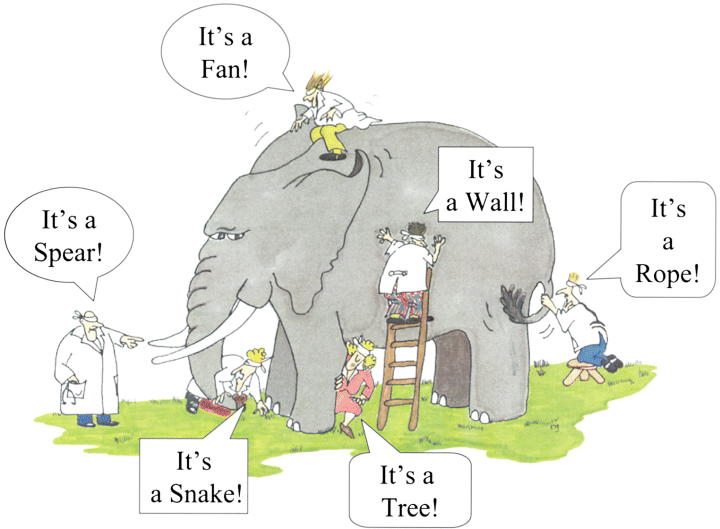 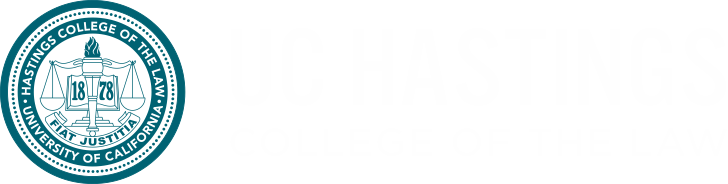 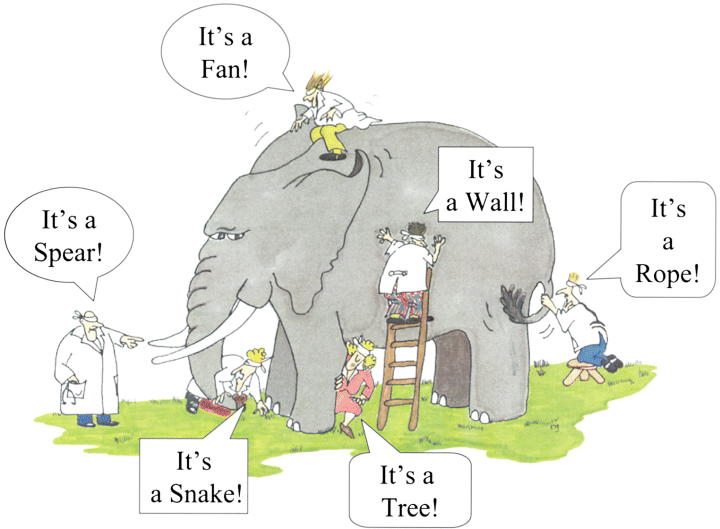 Scholarship and Writing
Teaching
Student Advising and Office Hours
Time
Committee Work
Work-Life
Balance
University Service
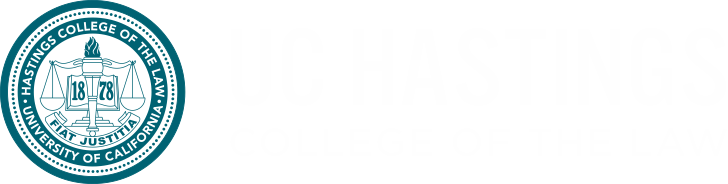 Martinez’s law:
The number of tasks to be done is inversely proportional to the amount of time available to do them
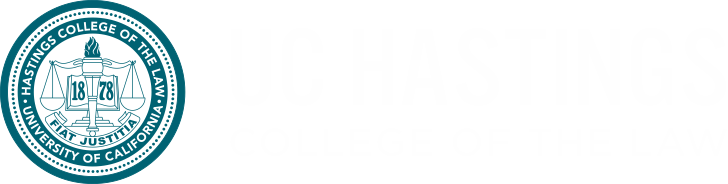 5
Martinez’s law on the relationship between number of tasks and the time available to do them
Available
Time
Increasing number of tasks
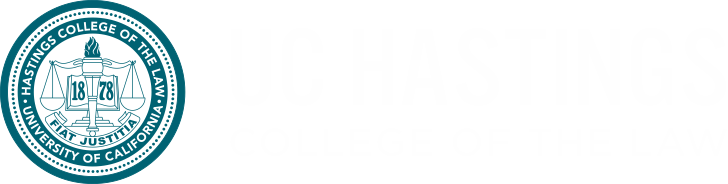 6
The Elephant in the Room
Reality
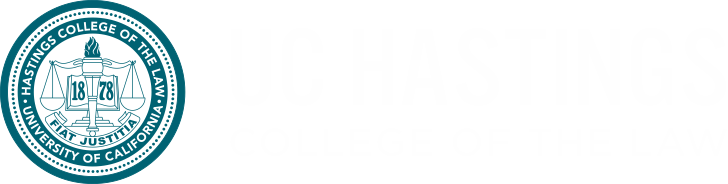 Saying No
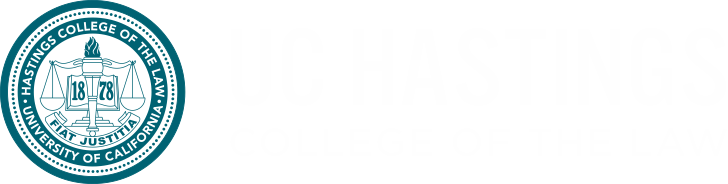 Coping
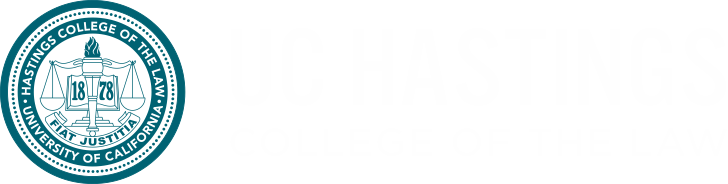 Coping
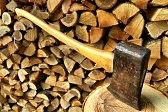 Chop the wood in front of you
The Elephant in the Room
Leo P. Martinez
Albert Abramson Professor of Law 
University of California, Hastings College of the Law
Past President Association of American Law Schools

AALS Workshop for Pretenured Law School Teachers of Color
Washington, D.C.

June 6, 2015
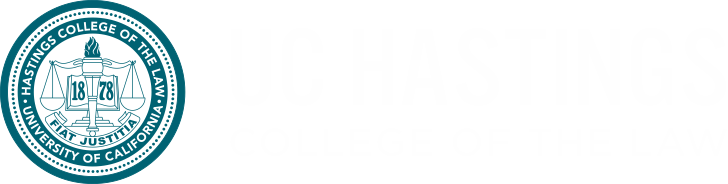 12